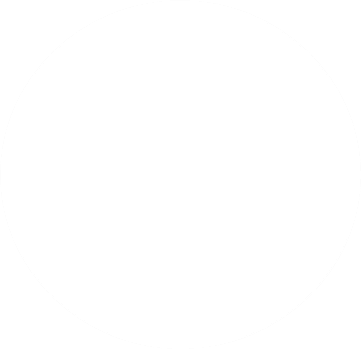 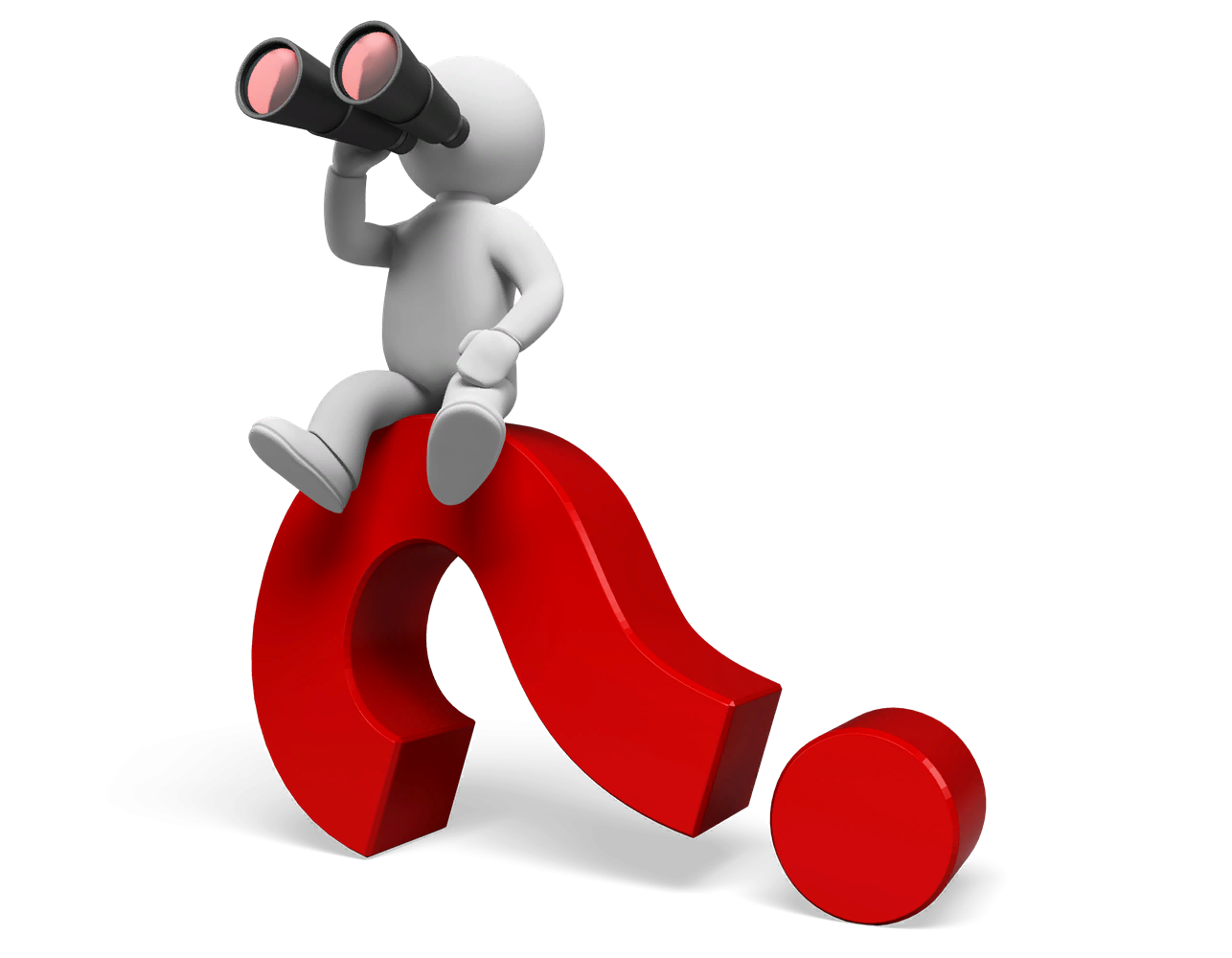 МБОУ 
«Лицей №14» 
г. Пензы
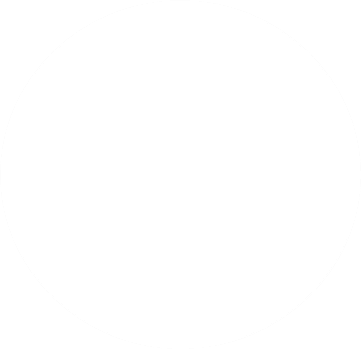 Организация образовательной деятельности в рамках введения новых ФГОС ООО
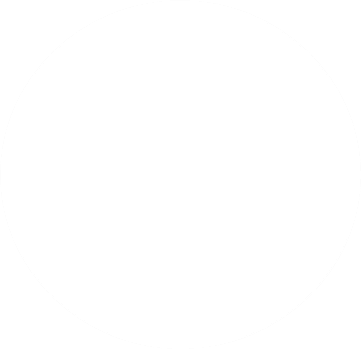 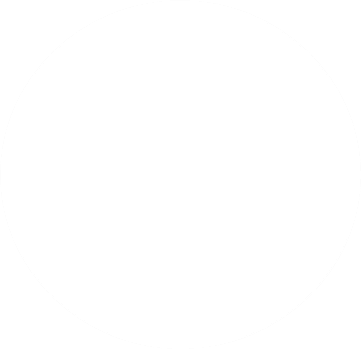 Ветошкина Ольга Николаевна, 
заместитель директора по УР 
МБОУ «Лицей № 14» г. Пензы
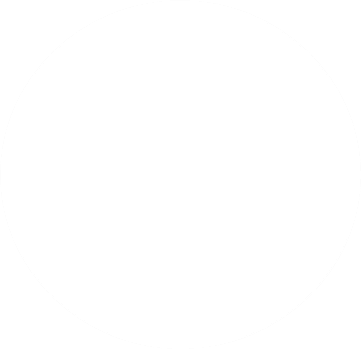 МБОУ 
«Лицей №14» 
г. Пензы
Новый  ФГОС ООО
Приказ Министерства просвещения РФ от 31 мая 2021 г. № 287  «Об утверждении федерального государственного образовательного стандарта основного общего образования»
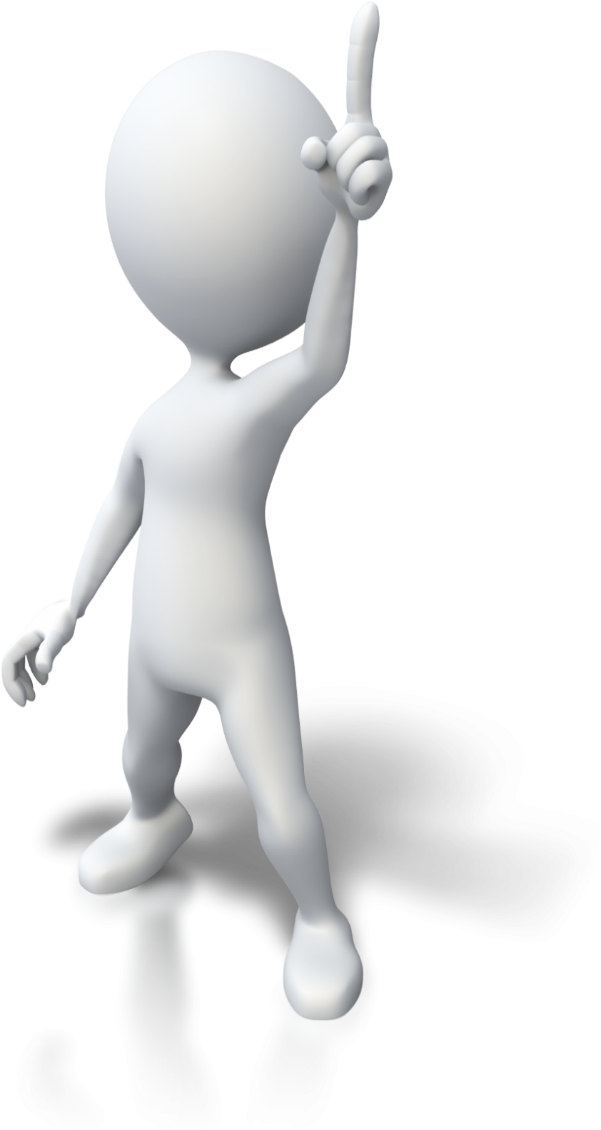 Опубликован на официальном интернет-портале правовой информации 05.07.2021 г. Вступил в силу с 16 июля 2021 г.
Прием на обучение в соответствии с ФГОС ООО, утвержденным приказом Министерства образования и науки Российской Федерации от 17 декабря 2010 г. № 1897  прекращается с 1 сентября 2022 г.
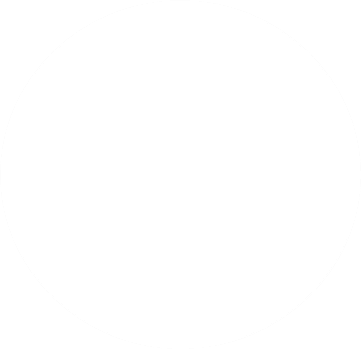 С 1 сентября 2022 года начнут действовать новые ФГОС в каждой школе
Обучающиеся, которые будут приняты на обучение в пятые классы в 2022 году, будут учиться уже по обновленным ФГОС.
Для несовершеннолетних обучающихся, зачисленных на обучение до вступления в силу настоящего приказа, возможно обучение по новым ФГОС с согласия их родителей (законных представителей).
МБОУ 
«Лицей №14» 
г. Пензы
Федеральный закон от 29 декабря 2012 г. №273-ФЗ «Об образовании в Российской Федерации»
Часть 5 статья 12
Образовательные программы самостоятельно разрабатываются и утверждаются организацией, осуществляющей образовательную деятельность.
Пункт 6 части 3 статьи 28 
К компетенции образовательной организации в установленной сфере деятельности относятся разработка и утверждение образовательных программ образовательной организации
МБОУ 
«Лицей №14» 
г. Пензы
Федеральный закон от 29 декабря 2012 г. №273-ФЗ «Об образовании в Российской Федерации»
Часть 7 статья 12
Организации, осуществляющие образовательную деятельность по имеющим государственную аккредитацию основным общеобразовательным программам разрабатывают образовательные программы в соответствии с федеральными государственными образовательными стандартами и с учетом соответствующих примерных основных образовательных программ.
Часть 7.2 статья 12 
При разработке основной общеобразовательной программы организация, осуществляющая образовательную деятельность, вправе предусмотреть применение при реализации соответствующей образовательной программы примерного учебного плана и (или) примерного календарного учебного графика, и (или) примерных рабочих программ учебных предметов, курсов, дисциплин (модулей), включенных в соответствующую примерную основную общеобразовательную программу. 
В этом случае такая учебно-методическая документация не разрабатывается.
МБОУ 
«Лицей №14» 
г. Пензы
ЧТО НЕОБХОДИМО ПРЕДУСМОТРЕТЬ ШКОЛЕ ПРИ ПЕРЕХОДЕ НА НОВЫЕ ФГОС
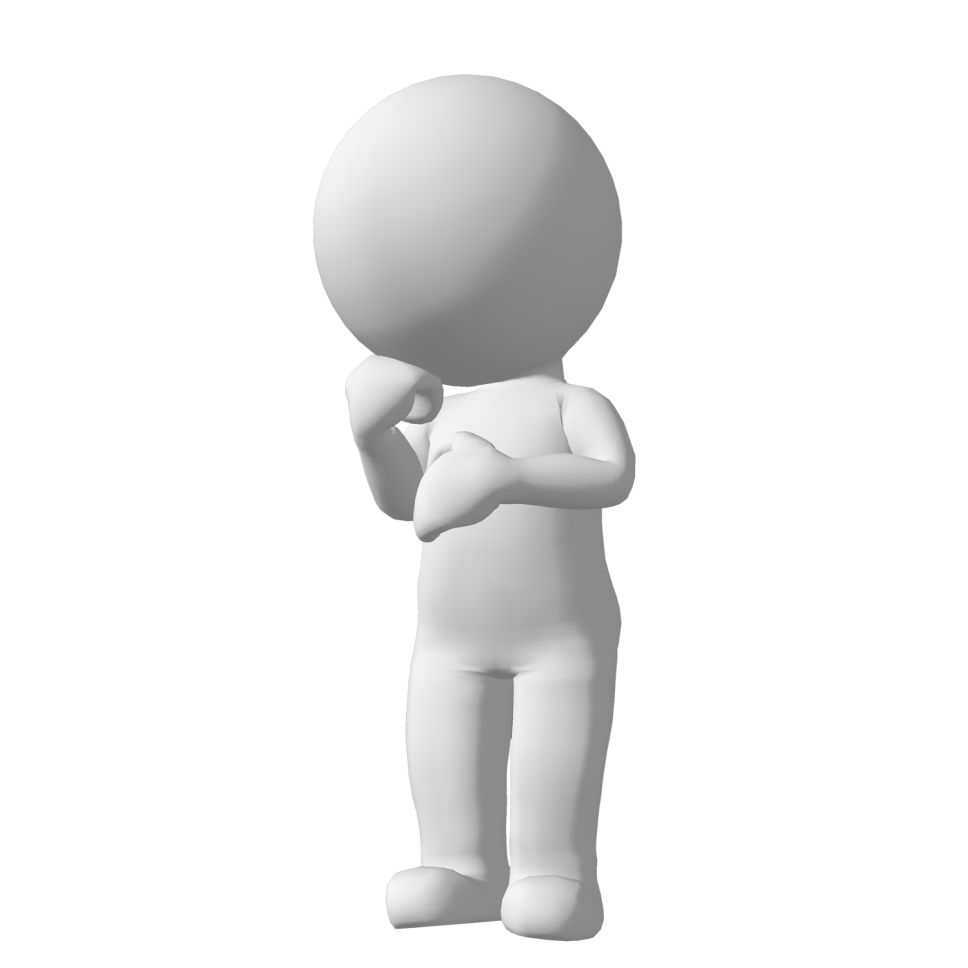 МБОУ 
«Лицей №14» 
г. Пензы
Новый  ФГОС ООО
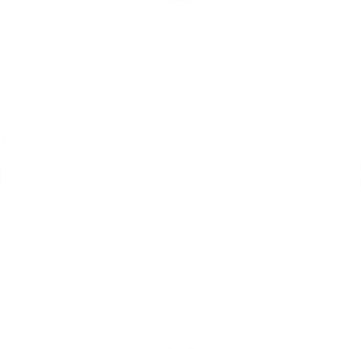 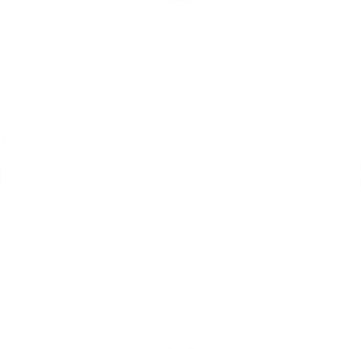 Пункт 3

В основе ФГОС лежат представления:

об уникальности личности и индивидуальных возможностях каждого обучающегося и ученического сообщества в целом

о профессиональных качествах педагогических работников и руководителей Организаций, создающих условия для максимально полного обеспечения образовательных потребностей и интересов обучающихся в рамках единого образовательного пространства на территории Российской Федерации
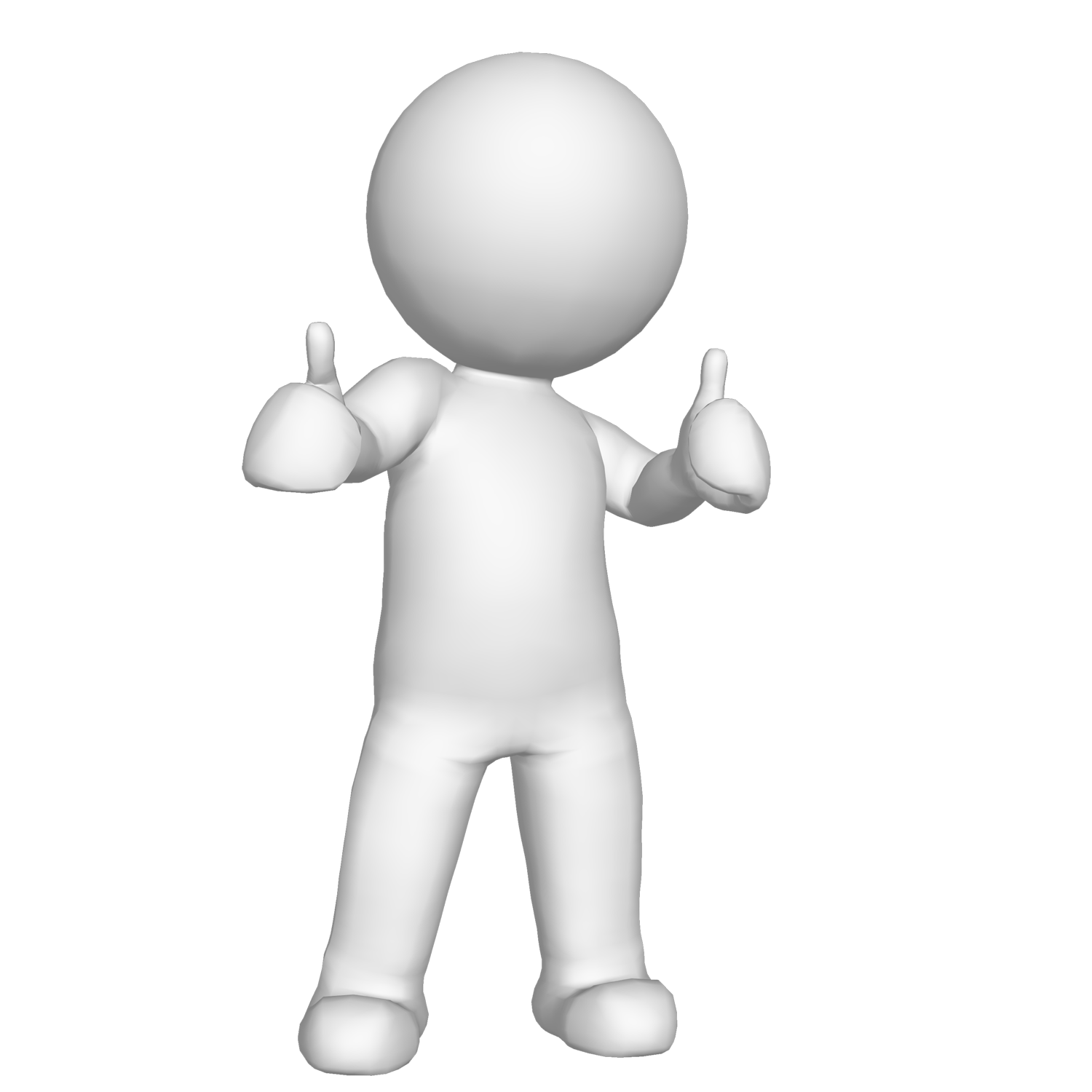 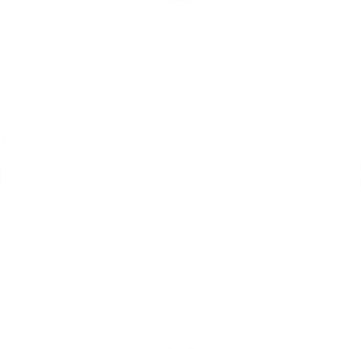 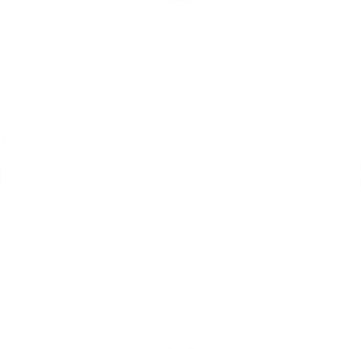 МБОУ 
«Лицей №14» 
г. Пензы
Новый  ФГОС ООО
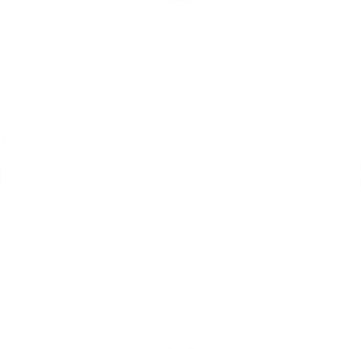 Пункт 6

ФГОС включает требования к:

структуре программ основного общего образования (в том     числе соотношению их обязательной части и части, формируемой участниками образовательных отношений) и их объему;

условиям реализации программ основного общего образования, в том числе кадровым, финансовым, материально-техническим условиям;

результатам освоения программ основного общего образования.
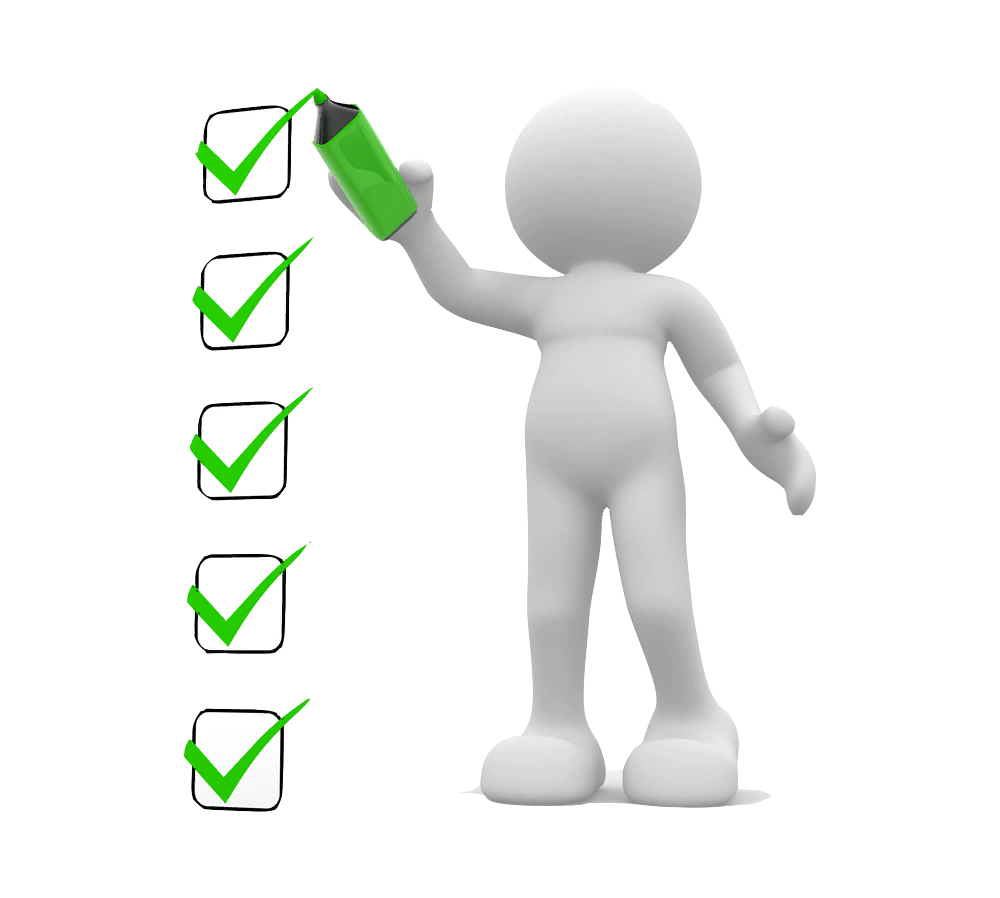 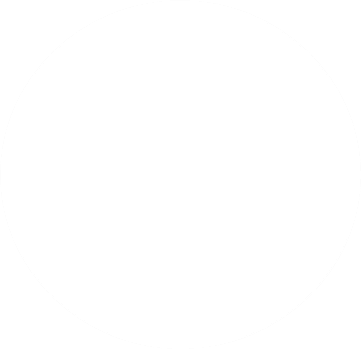 МБОУ 
«Лицей №14» 
г. Пензы
Новый  ФГОС ООО
Пункт 9
Требования к предметным результатам:
формулируются в деятельностной форме с усилением акцента на применение знаний и конкретных умений;
формулируются на основе документов стратегического планирования  с учетом результатов проводимых на федеральном уровне процедур оценки качества образования (всероссийских проверочных работ, национальных исследований качества образования, международных сравнительных исследований);
определяют минимум содержания основного общего образования, изучение которого гарантирует государство, построенного в логике изучения каждого учебного предмета;
определяют требования к результатам освоения программ основного общего образования по учебным предметам "Математика", "Информатика", "Физика", "Химия", "Биология" на базовом и углубленном уровнях;
усиливают акценты на изучение явлений и процессов современной России и мира в целом, современного состояния науки;
учитывают особенности реализации адаптированных программ основного общего образования обучающихся с ОВЗ различных нозологических групп.
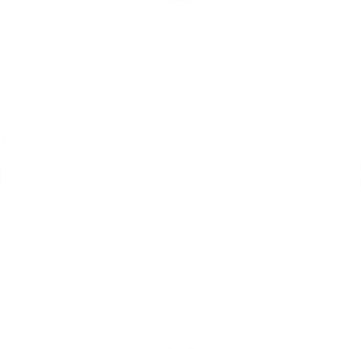 МБОУ 
«Лицей №14» 
г. Пензы
Новый  ФГОС ООО
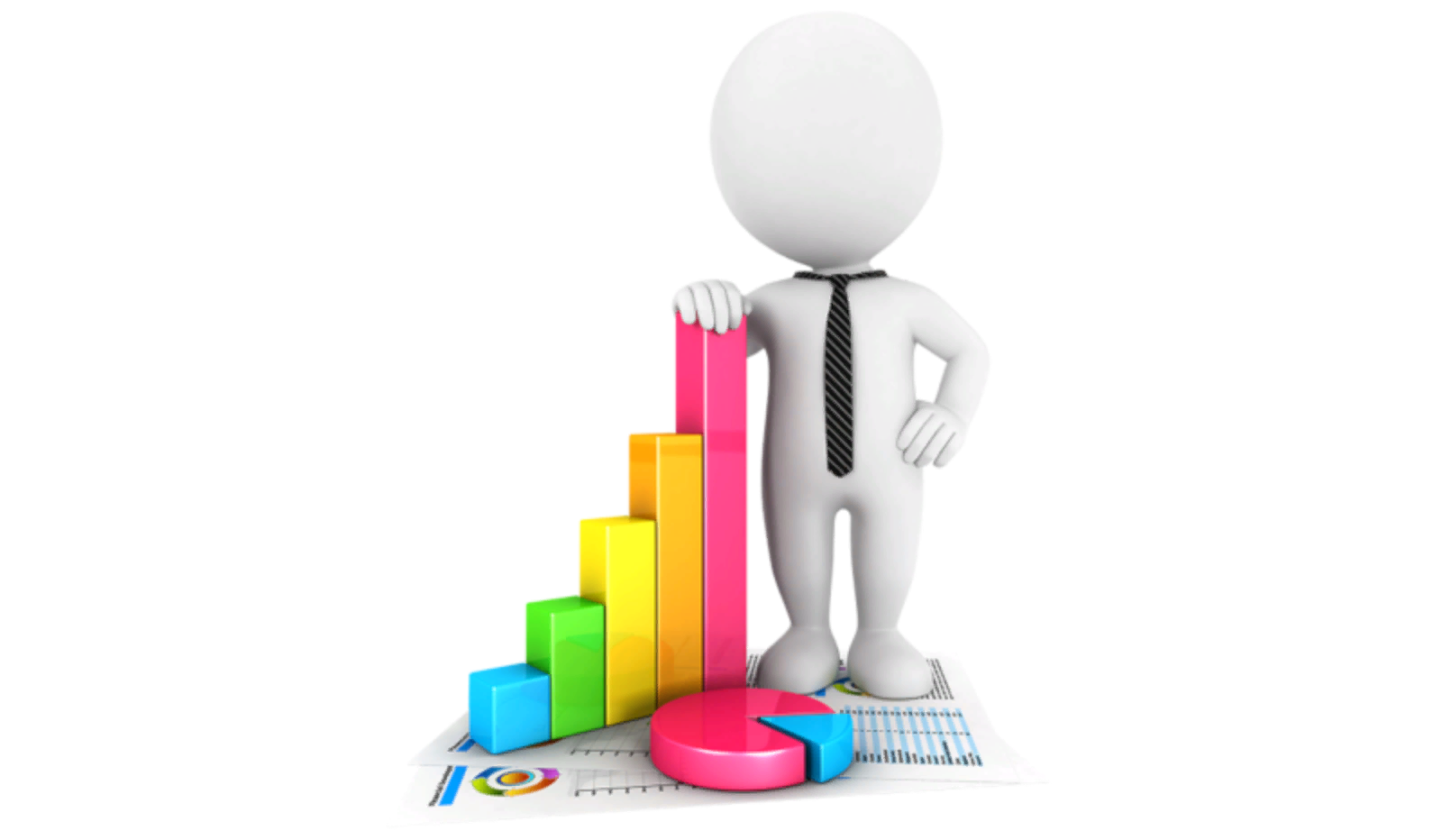 Пункт 11

На основе ФГОС с учетом потребностей социально-экономического развития регионов, этнокультурных особенностей населения разрабатываются примерные образовательные программы основного общего образования, в том числе предусматривающие углубленное изучение отдельных учебных предметов.
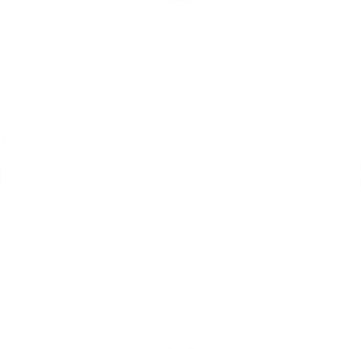 МБОУ 
«Лицей №14» 
г. Пензы
Новый  ФГОС ООО
Пункт 12

Содержание основного общего образования определяется программой основного общего образования, в том числе адаптированной, разрабатываемой и утверждаемой Организацией самостоятельно. 

Организация разрабатывает программу основного общего образования, в том числе адаптированную, в соответствии со ФГОС и с учетом соответствующих ПООП, в том числе примерных адаптированных программ основного общего образования.

При обучении обучающихся с ОВЗ Организация разрабатывает адаптированную программу основного общего образования (одну или несколько) в соответствии со ФГОС с учетом соответствующих примерных адаптированных программ основного общего образования.
МБОУ 
«Лицей №14» 
г. Пензы
Новый  ФГОС ООО
Пункт 20

Организация образовательной деятельности по программе основного общего образования, в том числе адаптированной, может быть основана на делении обучающихся на группы и различное построение учебного процесса в выделенных группах с учетом их успеваемости, образовательных потребностей и интересов, психического и физического здоровья, пола, общественных и профессиональных целей, в том числе обеспечивающей углубленное изучение отдельных предметных областей, учебных предметов (профильное обучение) (далее - дифференциация обучения).

Углубленное изучение отдельных предметных областей, учебных предметов (профильное обучение) реализует задачи профессиональной ориентации и направлено на предоставление возможности каждому обучающемуся проявить свои интеллектуальные и творческие способности при изучении указанных учебных предметов, которые необходимы для продолжения получения образования и дальнейшей трудовой деятельности в областях, определенных Стратегией научно-технологического развития.
МБОУ 
«Лицей №14» 
г. Пензы
Новый  ФГОС ООО
Пункт 25
Структура программы основного общего образования включает обязательную часть и часть, формируемую участниками образовательных отношений за счет включения в учебные планы по выбору родителей (законных представителей) несовершеннолетних обучающихся из перечня, предлагаемого Организацией:
учебных предметов, 
учебных курсов (в том числе внеурочной деятельности),
учебных модулей
 
Пункт 26
Объем обязательной части программы основного общего образования составляет 70%, а объем части, формируемой участниками образовательных отношений из перечня, предлагаемого Организацией, - 30% от общего объема программы основного общего образования, реализуемой в соответствии с требованиями к организации образовательного процесса к учебной нагрузке при    5-дневной (или 6-дневной) учебной неделе, предусмотренными Санитарными правилами и нормами.
МБОУ 
«Лицей №14» 
г. Пензы
Новый  ФГОС ООО
Пункт 27

Программы основного общего образования, в том числе адаптированные, реализуются Организацией через организацию образовательной деятельности (урочной и внеурочной) в соответствии с Гигиеническими нормативами и Санитарно-эпидемиологическими требованиями.

Урочная деятельность направлена на достижение обучающимися планируемых результатов освоения программы основного общего образования с учетом обязательных для изучения учебных предметов.

Внеурочная деятельность направлена на достижение планируемых результатов освоения программы основного общего образования с учетом выбора участниками образовательных отношений учебных курсов внеурочной деятельности из перечня, предлагаемого Организацией.
МБОУ 
«Лицей №14» 
г. Пензы
Новый  ФГОС ООО
Пункт 29

Программа основного общего образования, в том числе адаптированная, должна обеспечивать достижение обучающимися результатов освоения программы основного общего образования в соответствии с требованиями, установленными ФГОС.

В целях обеспечения индивидуальных потребностей обучающихся в программе основного общего образования, в том числе адаптированной, предусматриваются учебные курсы (в том числе внеурочной деятельности), учебные модули, обеспечивающие различные образовательные потребности и интересы обучающихся, в том числе этнокультурные.

Внеурочная деятельность обучающихся с ОВЗ дополняется коррекционными учебными курсами внеурочной деятельности.
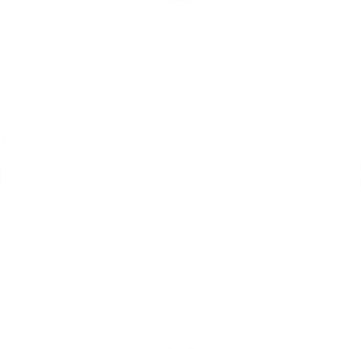 МБОУ 
«Лицей №14» 
г. Пензы
Новый  ФГОС ООО
Пункт 30

Программа основного общего образования, в том числе адаптированная, включает три раздела:

целевой;
содержательный;
организационный.
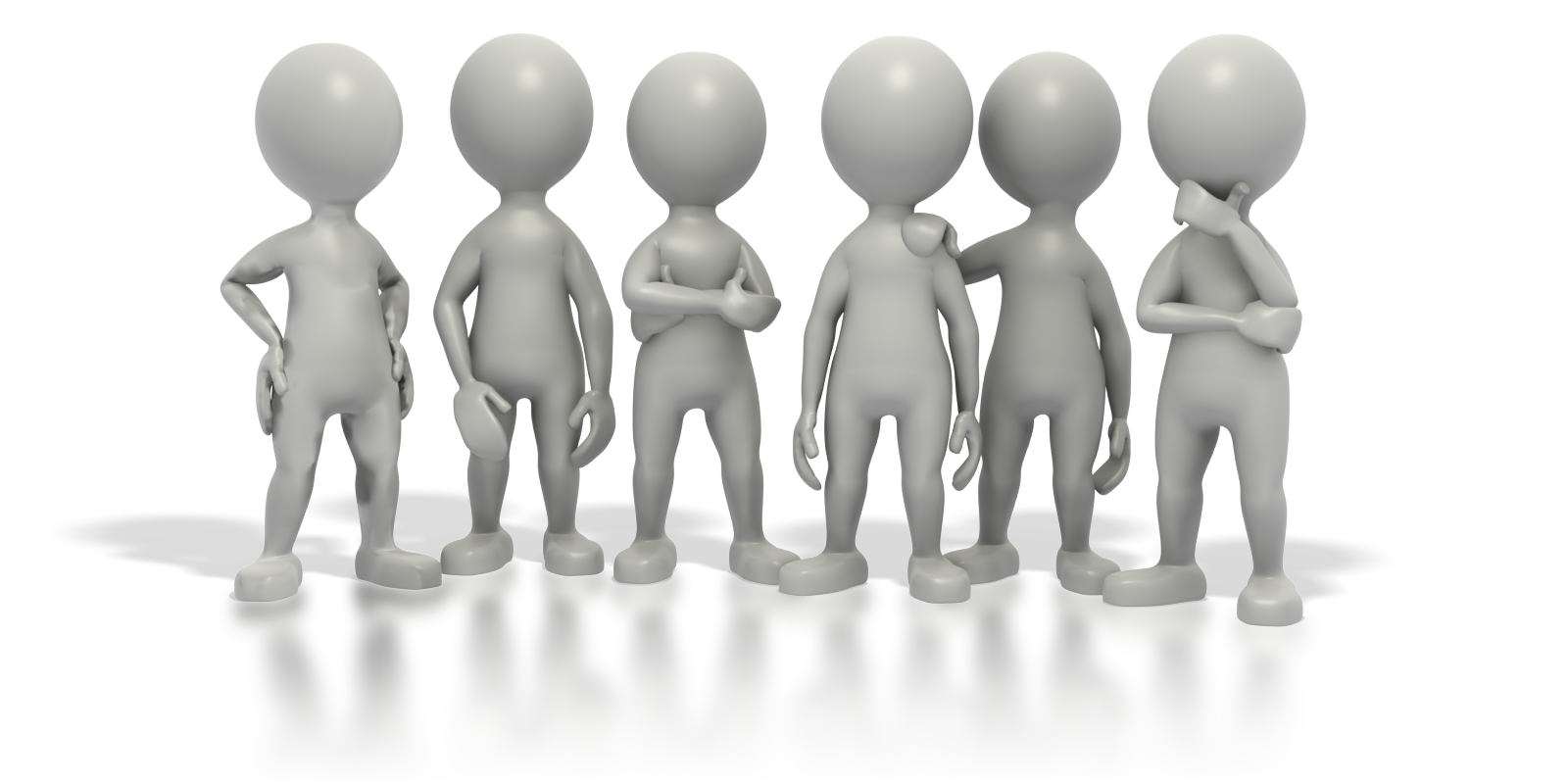 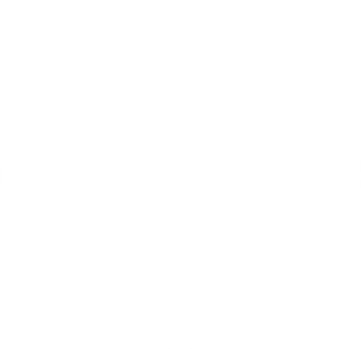 МБОУ 
«Лицей №14» 
г. Пензы
Новый  ФГОС ООО
Пункт 31

Целевой раздел определяет общее назначение, цели, задачи и планируемые результаты реализации программы основного общего образования, в том числе способы определения достижения этих целей и результатов.

Целевой раздел должен включать:

пояснительную записку;
планируемые результаты освоения обучающимися программы основного общего образования;
систему оценки достижения планируемых результатов освоения программы основного общего образования.
МБОУ 
«Лицей №14» 
г. Пензы
Новый  ФГОС ООО
Пункт 31.3

Система оценки достижения планируемых результатов освоения программы основного общего образования, в том числе адаптированной, должна включать описание организации и содержания:

промежуточной аттестации обучающихся в рамках урочной и внеурочной деятельности;

оценки проектной деятельности обучающихся.

В системе оценки достижения планируемых результатов освоения программы основного общего образования обучающимися с ОВЗ предусматривается создание специальных условий проведения текущего контроля успеваемости и промежуточной аттестации в соответствии с учетом здоровья обучающихся с ОВЗ, их особыми образовательными потребностями.
МБОУ 
«Лицей №14» 
г. Пензы
Новый  ФГОС ООО
Пункт 32

Содержательный раздел программы основного общего образования, в том числе адаптированной, включает следующие программы, ориентированные на достижение предметных, метапредметных и личностных результатов:

рабочие программы учебных предметов, учебных курсов (в том числе внеурочной деятельности), учебных модулей;

программу формирования универсальных учебных действий у обучающихся;
рабочую программу воспитания;

программу коррекционной работы (разрабатывается при наличии в Организации обучающихся с ОВЗ).
МБОУ 
«Лицей №14» 
г. Пензы
Новый  ФГОС ООО
Пункт 32.1
Рабочие программы учебных предметов, учебных курсов (в том числе внеурочной деятельности), учебных модулей должны включать:

содержание учебного предмета, учебного курса (в том числе внеурочной деятельности), учебного модуля;
планируемые результаты освоения учебного предмета, учебного курса (в том числе внеурочной деятельности), учебного модуля;
тематическое планирование.

Рабочие программы учебных курсов внеурочной деятельности также должны содержать указание на форму проведения занятий.
Рабочие программы учебных предметов, учебных курсов (в том числе внеурочной деятельности), учебных модулей формируются с учетом рабочей программы воспитания.
Тематическое планирование с указанием количества академических часов, отводимых на освоение каждой темы учебного предмета, учебного курса (в том числе внеурочной деятельности), учебного модуля и возможность использования по этой теме электронных (цифровых) образовательных ресурсов, являющихся учебно-методическими материалами: мультимедийные программы, электронные учебники и задачники, электронные библиотеки, виртуальные лаборатории, игровые программы, коллекции цифровых образовательных ресурсов, используемыми для обучения и воспитания различных групп пользователей, представленными в электронном (цифровом) виде и реализующими дидактические возможности ИКТ, содержание которых соответствует законодательству об образовании.
МБОУ 
«Лицей №14» 
г. Пензы
Новый  ФГОС ООО
Пункт 32.2

Программа формирования универсальных учебных действий у обучающихся должна обеспечивать:

развитие способности к саморазвитию и самосовершенствованию;
формирование внутренней позиции личности, регулятивных, познавательных, коммуникативных универсальных учебных действий у обучающихся;
формирование опыта применения универсальных учебных действий в жизненных ситуациях для решения задач общекультурного, личностного и познавательного развития обучающихся, готовности к решению практических задач;
повышение эффективности усвоения знаний и учебных действий, формирования компетенций в предметных областях, учебно-исследовательской и проектной деятельности;
формирование навыка участия в различных формах организации учебно-исследовательской и проектной деятельности, в том числе творческих конкурсах, олимпиадах, научных обществах, научно-практических конференциях, олимпиадах;
овладение приемами учебного сотрудничества и социального взаимодействия со сверстниками, обучающимися младшего и старшего возраста и взрослыми в совместной учебно-исследовательской и проектной деятельности;
формирование и развитие компетенций обучающихся в области использования ИКТ на уровне общего пользования, включая владение ИКТ, поиском, анализом и передачей информации, презентацией выполненных работ, основами информационной безопасности, умением безопасного использования средств ИКТ и информационно-телекоммуникационной сети "Интернет" (далее - сеть Интернет), формирование культуры пользования ИКТ;
формирование знаний и навыков в области финансовой грамотности и устойчивого развития общества.
МБОУ 
«Лицей №14» 
г. Пензы
Новый  ФГОС ООО
Пункт 32.3

Рабочая программа воспитания должна быть направлена на развитие личности обучающихся, в том числе духовно-нравственное развитие, укрепление психического здоровья и физическое воспитание, достижение ими результатов освоения программы основного общего образования.

Рабочая программа воспитания может иметь модульную структуру и включать:

анализ воспитательного процесса в Организации;
цель и задачи воспитания обучающихся;
виды, формы и содержание воспитательной деятельности с учетом специфики Организации, интересов субъектов воспитания, тематики модулей;
систему поощрения социальной успешности и проявлений активной жизненной позиции обучающихся.
МБОУ 
«Лицей №14» 
г. Пензы
Новый  ФГОС ООО
Пункт 32.4

Программа коррекционной работы должна быть направлена на коррекцию нарушений развития и социальную адаптацию обучающихся, помощь в освоении ими программы основного общего образования, в том числе адаптированной.

Программа коррекционной работы должна содержать:

описание особых образовательных потребностей обучающихся с ОВЗ;
план индивидуально ориентированных диагностических и коррекционных мероприятий, обеспечивающих удовлетворение индивидуальных образовательных потребностей обучающихся с ОВЗ и освоение ими программы основного общего образования, в том числе адаптированной;
рабочие программы коррекционных учебных курсов;
перечень дополнительных коррекционных учебных курсов и их рабочие программы (при наличии);
планируемые результаты коррекционной работы и подходы к их оценке с целью корректировки индивидуального плана диагностических и коррекционных мероприятий.
МБОУ 
«Лицей №14» 
г. Пензы
Новый  ФГОС ООО
Пункт 33

Организационный раздел программы основного общего образования должен определять общие рамки организации образовательной деятельности, а также организационные механизмы и условия реализации программы основного общего образования и включать:

учебный план;
план внеурочной деятельности;
календарный учебный график;
календарный план воспитательной работы, содержащий перечень событий и мероприятий воспитательной направленности, которые организуются и проводятся Организацией или в которых Организация принимает участие в учебном году или периоде обучения;
характеристику условий реализации программы основного общего образования в соответствии с требованиями ФГОС.
МБОУ 
«Лицей №14» 
г. Пензы
Новый  ФГОС ООО
Пункт 33.1

Учебный план программы основного общего образования, в том числе адаптированной:

обеспечивает реализацию требований ФГОС, 
определяет:

учебную нагрузку в соответствии с требованиями к организации образовательной деятельности к учебной нагрузке при 5-дневной (или 6-дневной) учебной неделе, предусмотренными Гигиеническими нормативами и Санитарно-эпидемиологическими требованиями,
перечень учебных предметов, учебных курсов, учебных модулей.

В учебный план входят обязательные для изучения предметные области, учебные предметы (учебные модули).
МБОУ 
«Лицей №14» 
г. Пензы
Новый  ФГОС ООО
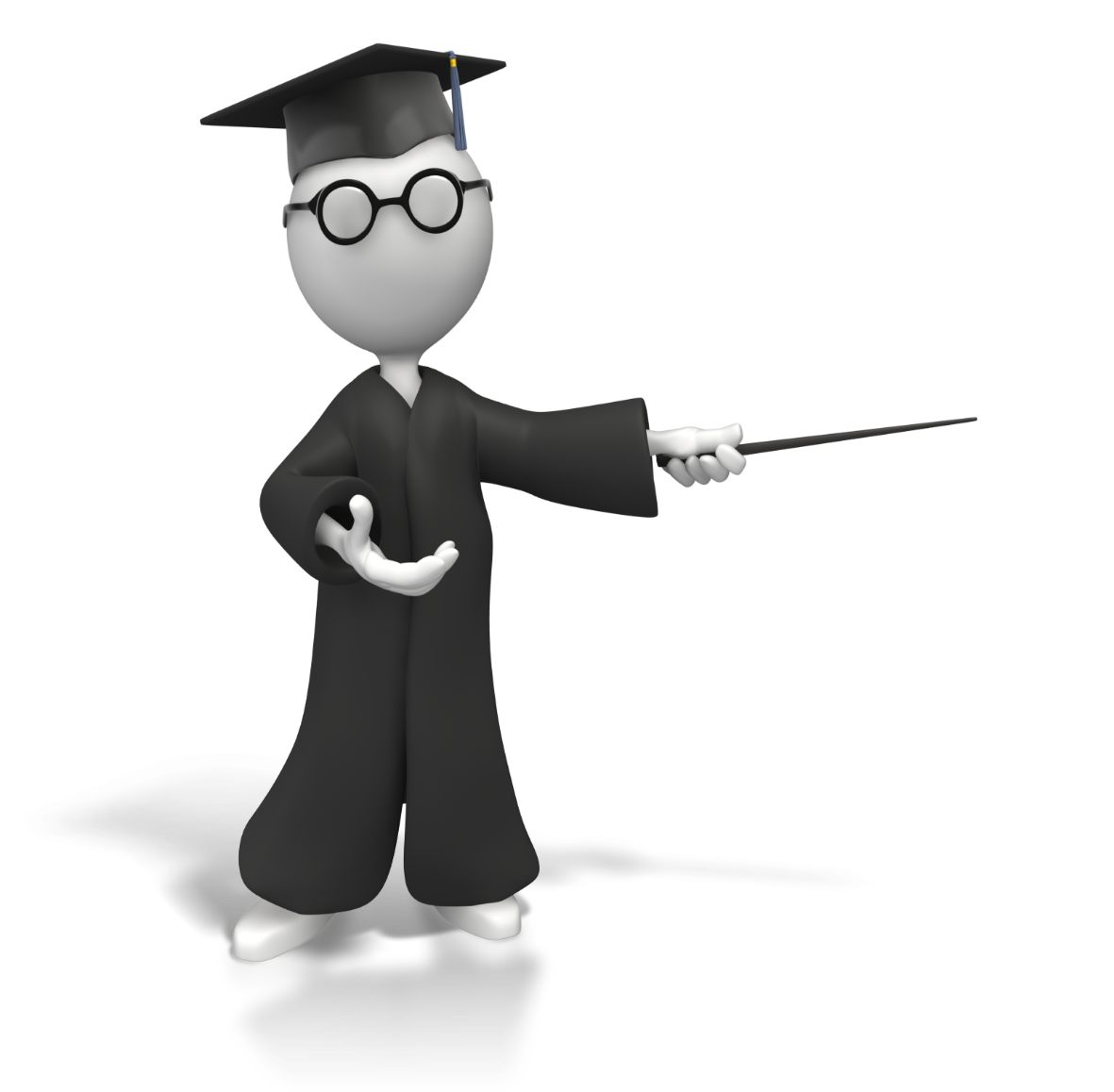 МБОУ 
«Лицей №14» 
г. Пензы
Новый  ФГОС ООО
При реализации адаптированных программ основного общего образования обучающихся с ОВЗ в учебный план могут быть внесены следующие изменения:

для глухих и слабослышащих обучающихся исключение из обязательных для изучения учебных предметов учебного предмета "Музыка";

для глухих и слабослышащих обучающихся, обучающихся с тяжелыми нарушениями речи включение в предметную область "Русский язык и литература" обязательного для изучения учебного предмета "Развитие речи", предметные результаты по которому определяются Организацией самостоятельно с учетом состояния здоровья обучающихся с ОВЗ, их особых образовательных потребностей, в том числе с учетом примерных адаптированных программ основного общего образования;

для глухих, слабослышащих обучающихся, обучающихся с тяжелыми нарушениями речи, обучающихся с нарушениями опорно-двигательного аппарата изменение сроков и продолжительности изучения иностранного языка;

для всех обучающихся с ОВЗ исключение учебного предмета "Физическая культура" и включение учебного предмета "Адаптивная физическая культура", предметные результаты по которому определяются Организацией самостоятельно с учетом состояния здоровья обучающихся с ОВЗ, их особых образовательных потребностей, в том числе с учетом примерных адаптированных программ основного общего образования.
МБОУ 
«Лицей №14» 
г. Пензы
Новый  ФГОС ООО
Пункт 33.2 

План внеурочной деятельности определяет формы организации и объем внеурочной деятельности для обучающихся при освоении ими программы основного общего образования (до 1750 академических часов за пять лет обучения) с учетом образовательных потребностей и интересов обучающихся, запросов родителей (законных представителей) несовершеннолетних обучающихся, возможностей Организации.

В адаптированной программе основного общего образования в план внеурочной деятельности включаются индивидуальные и групповые коррекционные учебные курсы в соответствии с программой коррекционной работы.

При реализации плана внеурочной деятельности должна быть предусмотрена вариативность содержания внеурочной деятельности с учетом образовательных потребностей и интересов обучающихся.

В целях реализации плана внеурочной деятельности Организацией может предусматриваться использование ресурсов других организаций, включая организации дополнительного образования, профессиональные образовательные организации, образовательные организации высшего образования, научные организации, организации культуры, физкультурно-спортивные и иные организации.
МБОУ 
«Лицей №14» 
г. Пензы
Новый  ФГОС ООО
Пункт 33.3

Календарный учебный график определяет плановые перерывы при получении основного общего образования для отдыха и иных социальных целей (далее - каникулы):

даты начала и окончания учебного года;
продолжительность учебного года;
сроки и продолжительность каникул;
сроки проведения промежуточной аттестации.

Календарный учебный график разрабатывается Организацией в соответствии с требованиями к организации образовательного процесса, предусмотренными Гигиеническими нормативами и Санитарно-эпидемиологическими требованиями.
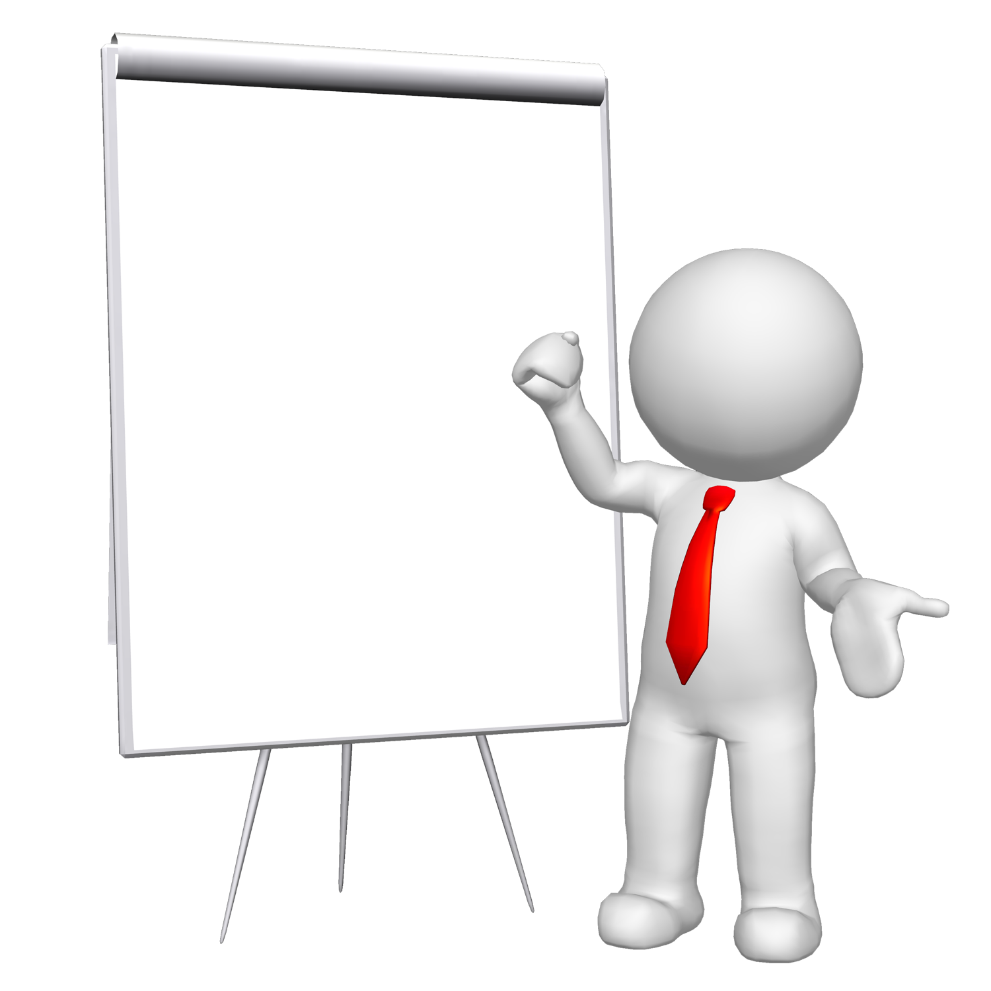 МБОУ 
«Лицей №14» 
г. Пензы
Новый  ФГОС ООО
МБОУ 
«Лицей №14» 
г. Пензы
Новый  ФГОС ООО
Пункт 44

Предметные результаты освоения программы основного общего образования с учетом специфики содержания предметных областей, включающих конкретные учебные предметы (учебные модули), ориентированы на применение знаний, умений и навыков обучающимися в учебных ситуациях и реальных жизненных условиях, а также на успешное обучение на уровне основного общего образования, и включают предметные результаты по всем обязательным предметном областям и по всем обязательным учебным  предметам, учебным модулям.
Пункт 46

Требования к предметным, метапредметным и личностным результатам освоения обучающимися с ОВЗ определяются в примерных адаптированных основных образовательных программах основного общего образования.
МБОУ 
«Лицей №14» 
г. Пензы
Анализ соответствия учебников 
и примерных программ 5-8 классы
МБОУ 
«Лицей №14» 
г. Пензы
План внеурочной деятельности основного общего образования
При организации внеурочной деятельности нагрузка на каждого обучающегося складывается из: 
1.	Курсов внеурочной деятельности и составляет в сумме не более 5 часов в неделю 
2.	Школьных проектов, мероприятий и составляет в сумме не более 5 часов в неделю.
Формы внеурочной деятельности: экскурсии в музеи, театры, парки, на предприятия, туристические поездки, кружки, секции, круглые столы, конференции, диспуты, школьные научные общества, олимпиады, соревнования, поисковые и научные исследования, общественно полезные практики, познавательные беседы, беседы о здоровом образе жизни, нравственные и этические беседы, конкурсы, викторины, игры с ролевым акцентом, деловые игры, спортивные соревнования, детские исследовательские проекты, творческие мастерские, участие детей в социальных акциях.
МБОУ 
«Лицей №14» 
г. Пензы
Основное общее образование (5-9 классы)
5-ти дневная учебная неделя (с углубленным изучением предметов)
МБОУ 
«Лицей №14» 
г. Пензы
Основное общее образование (5-9 классы)
6-ти дневная учебная неделя (с углубленным изучением предметов)
Мах нагрузка при 6-ти дневке по СанПин:  5812 ч.    !!! Разница 263 часа:34 =7,7ч !!!   По Стандарту – 5549 ч.  
                      5 класс-32 часа, 32x34=1088,                                                                                         29х34 = 986
                      6 класс – 33часа: 33х34 = 1122,                                                                                     30х34 = 1020
                     7 класс – 35 часов: 35х34=1190,                                                                                     34х34 = 1156
                     8 класс – 36 часов: 36х34 = 1224,                                                                                   35х34 = 1190
                    9 класс – 36 часов: 36Х33 = 1188                                                                                     36х33 = 1188
                                                        ИТОГО: 5812                                                                                      Итого: 5540
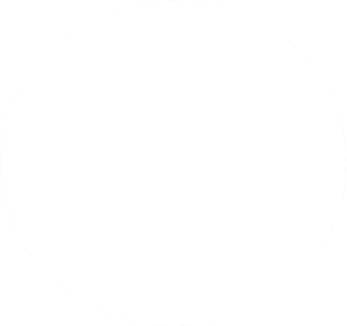 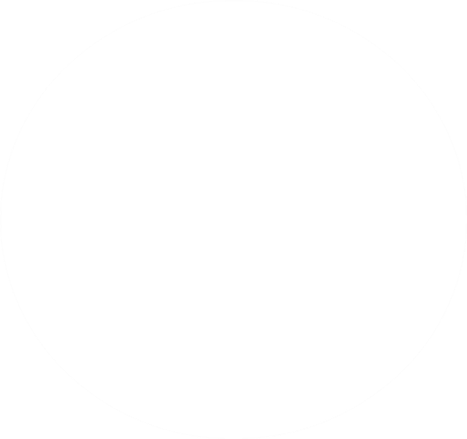 МБОУ 
«Лицей №14» 
г. Пензы
Спасибо за внимание
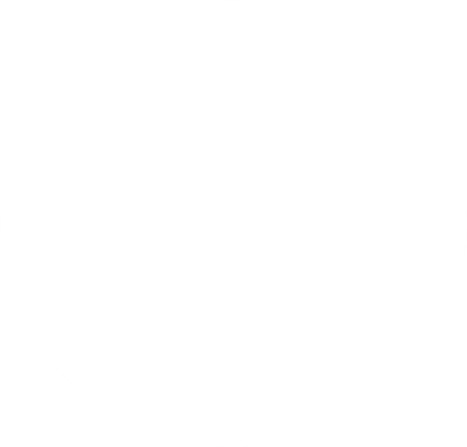 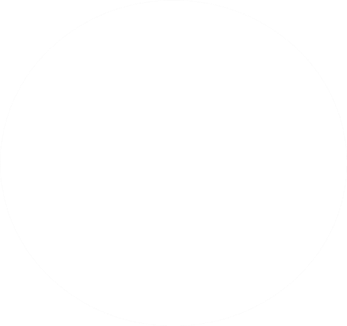 Ветошкина Ольга Николаевна:                                     89093221375                                    o.vetoshkina2011@yandex.ru